Shots And Camera Angles
Camera Composition
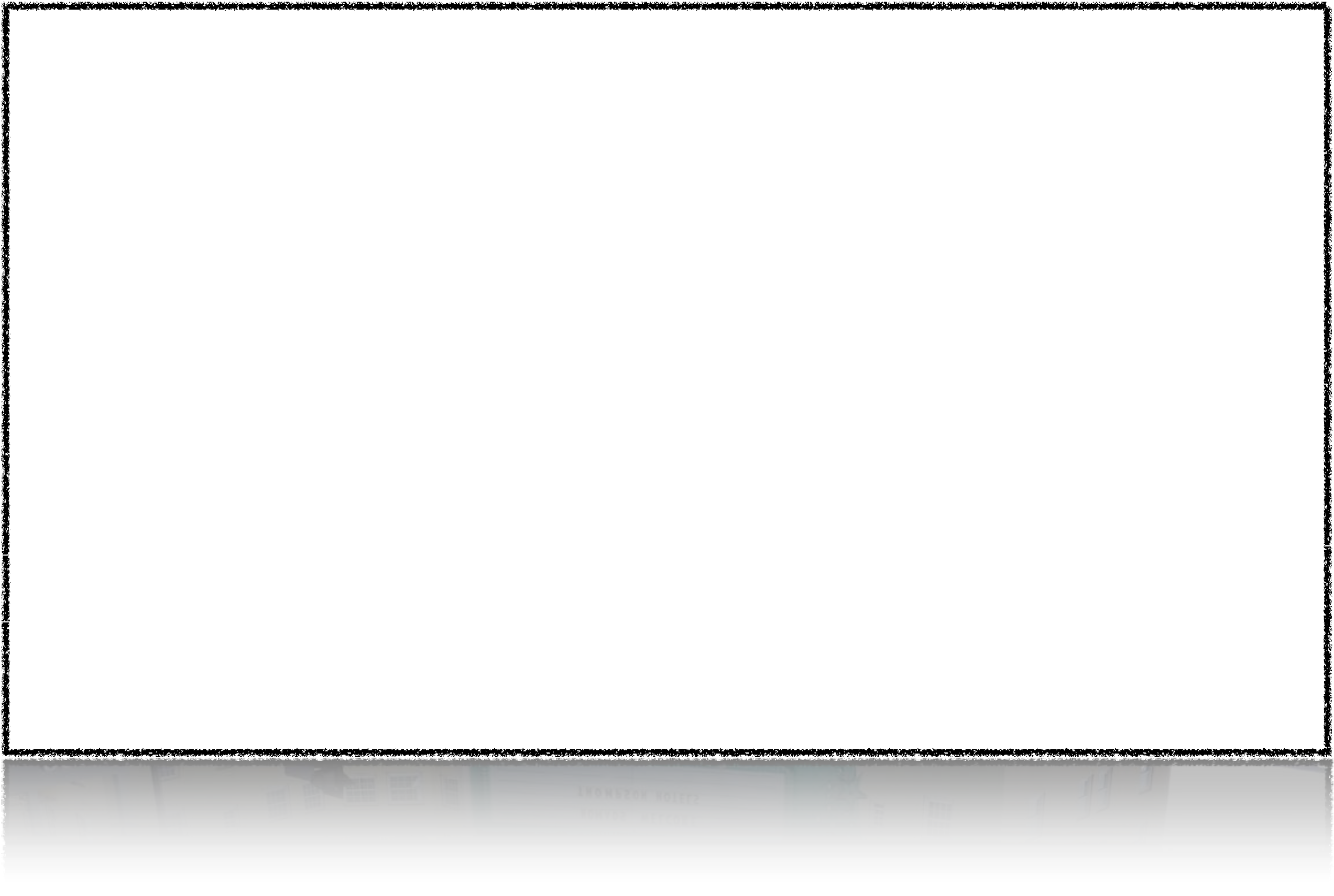 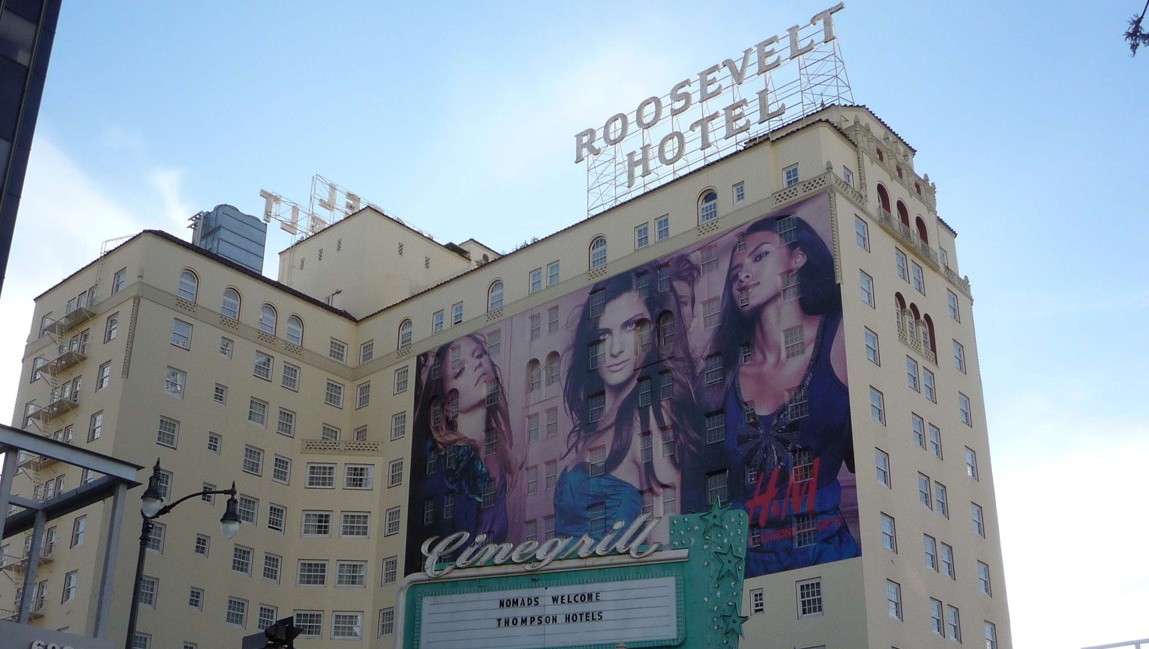 Establishing Shot
Lets the audience know where the next scenes are taking place. Gives us context
Long Shot
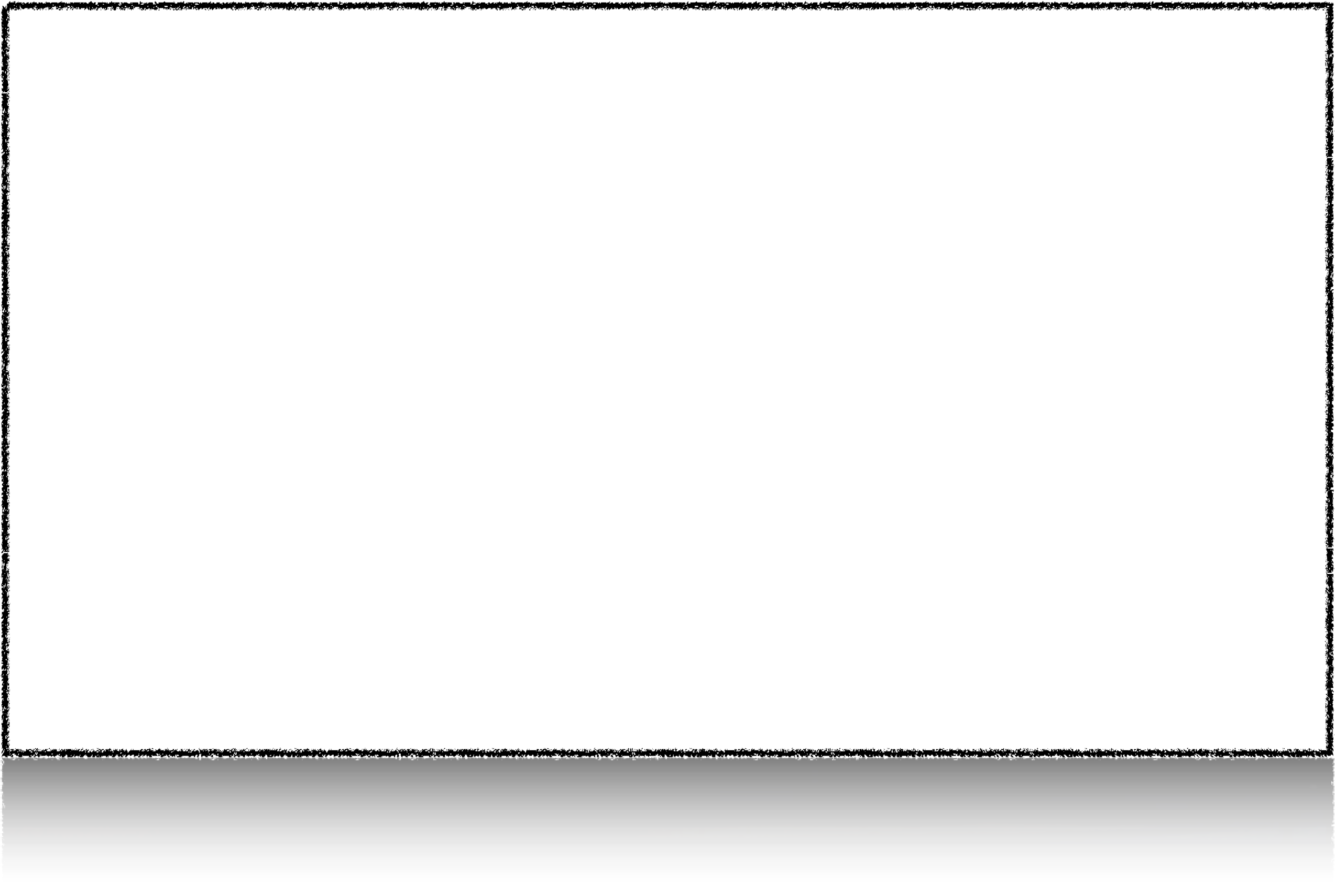 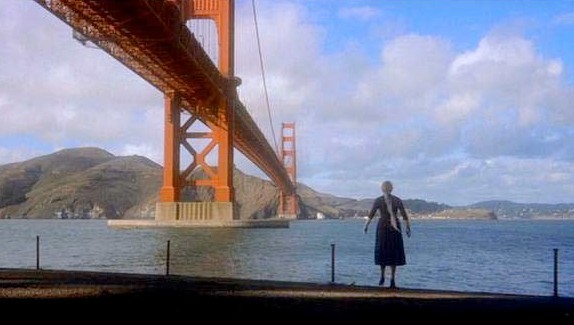 Gives us a view of the whole set with a large depth of field. Things are large in the foreground, and small in the distance.
Full Shot
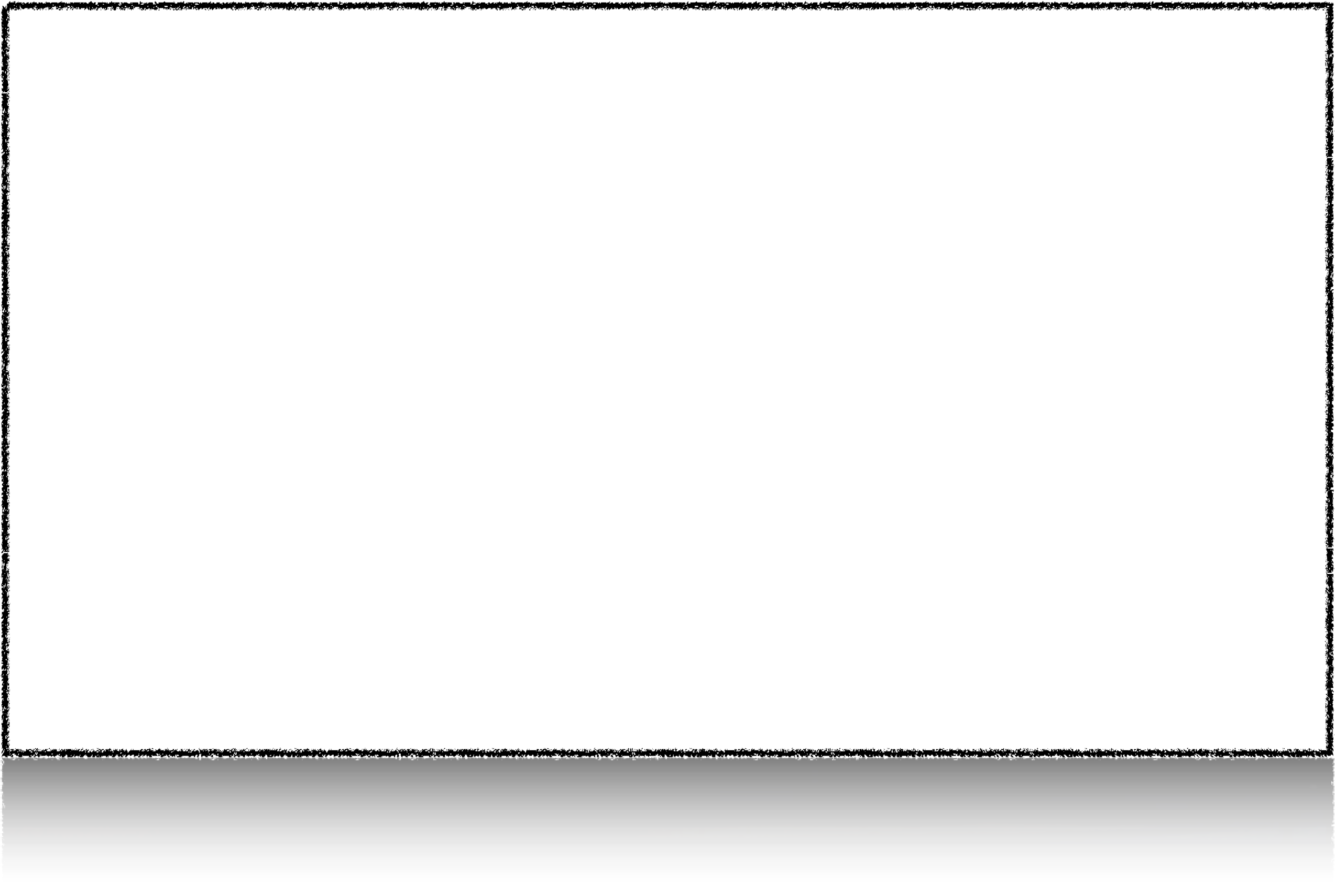 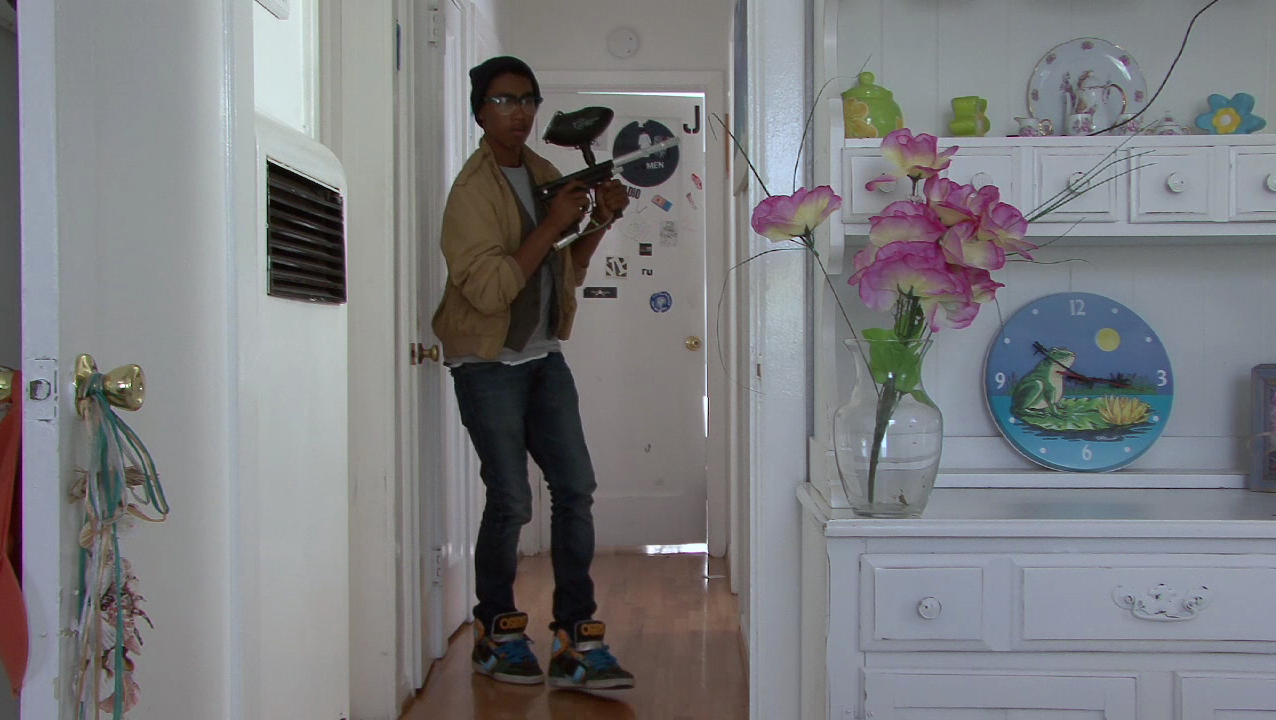 Entire body in frame
3/4 Shot
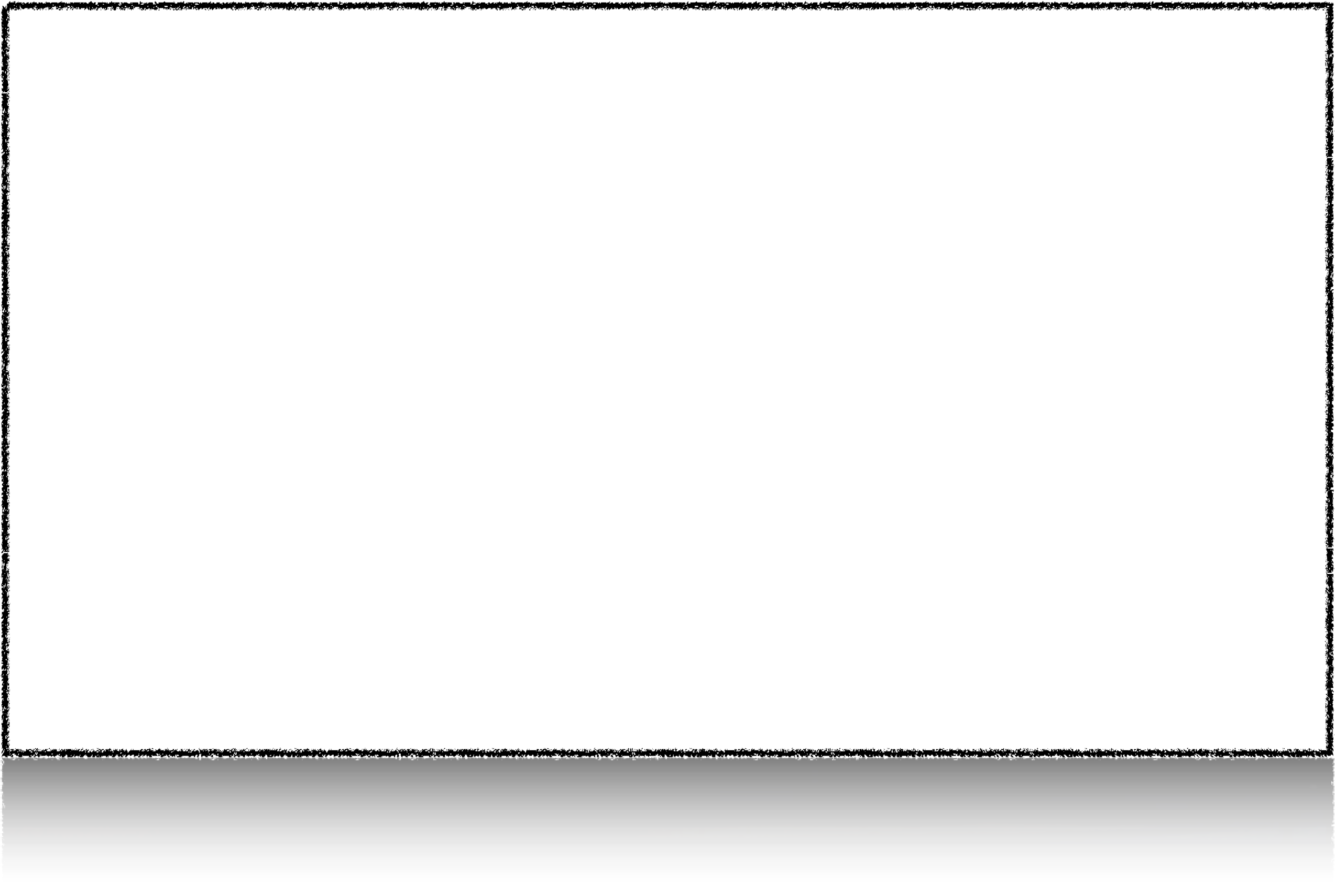 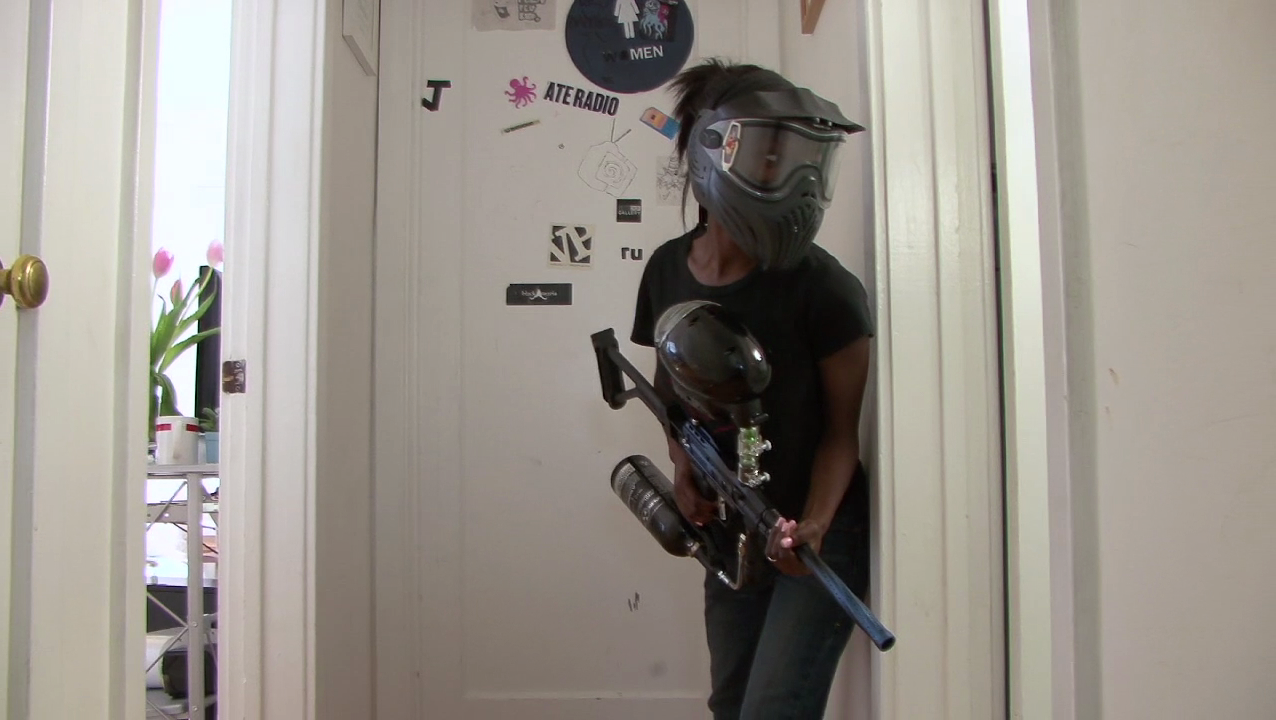 ¾ of body in frame
MediumShot
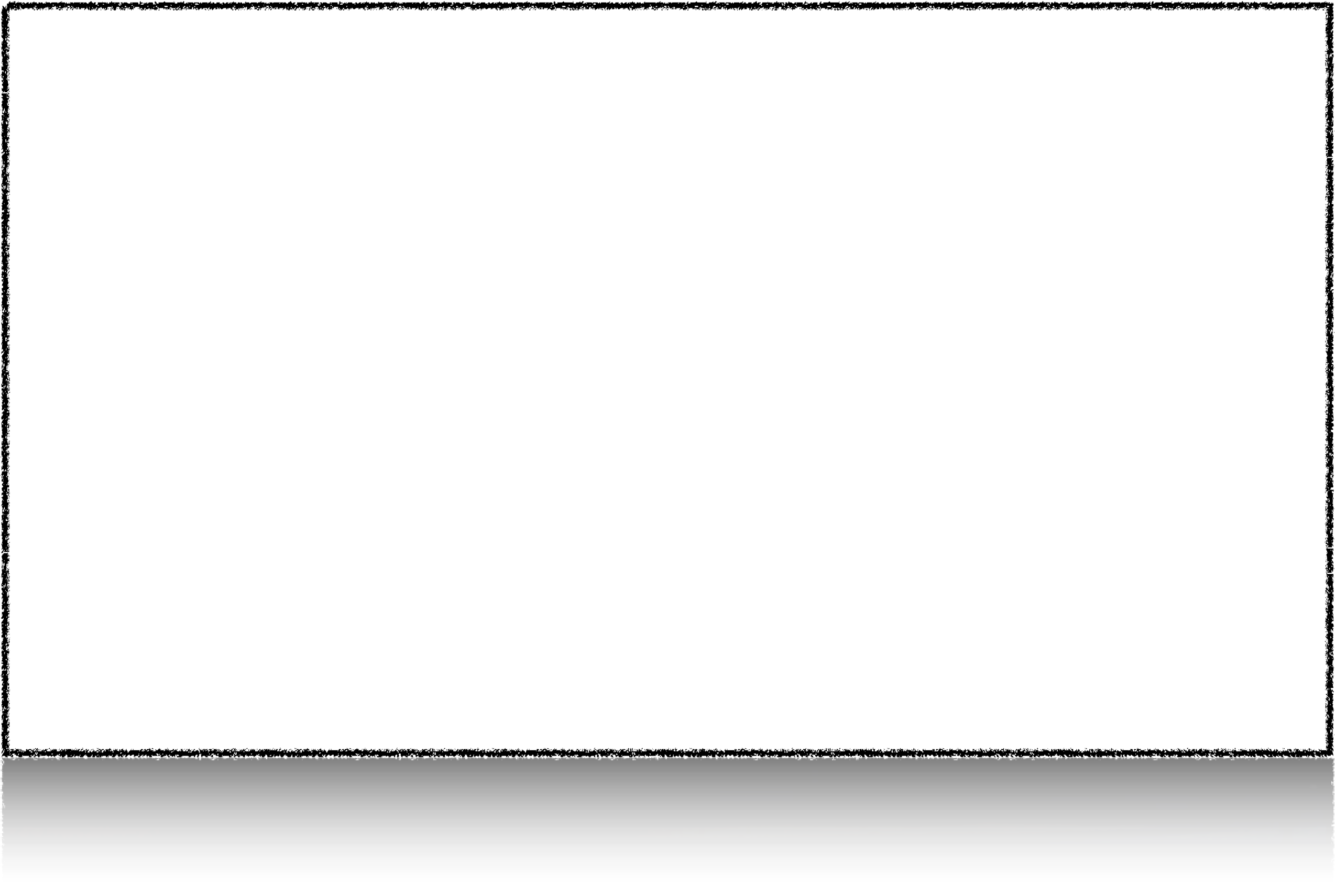 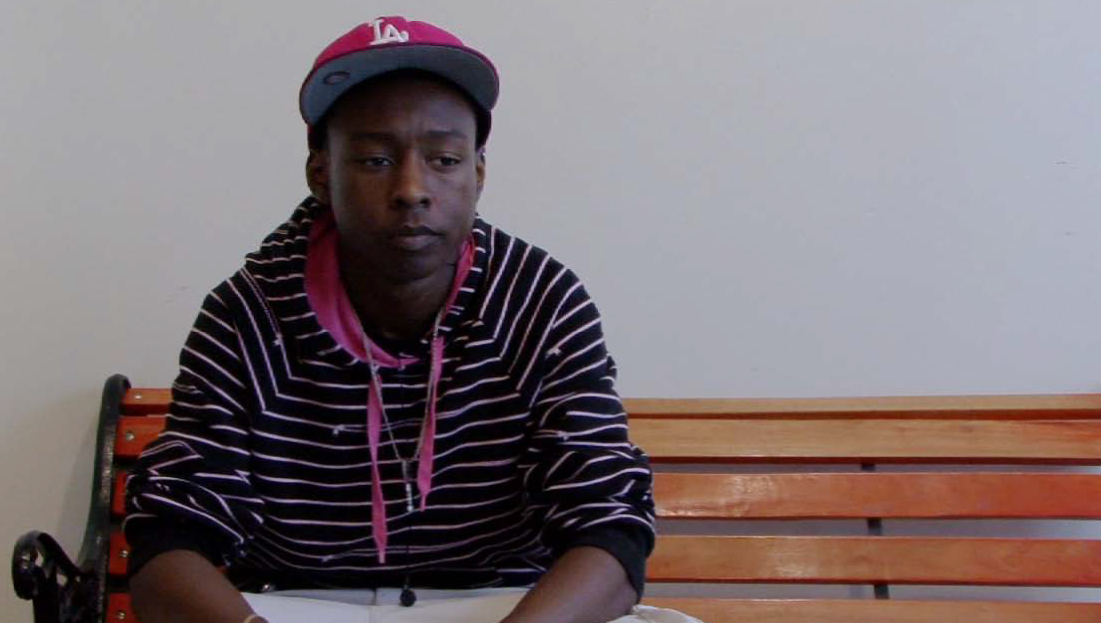 ½ of body in frame
Medium Close UpShot
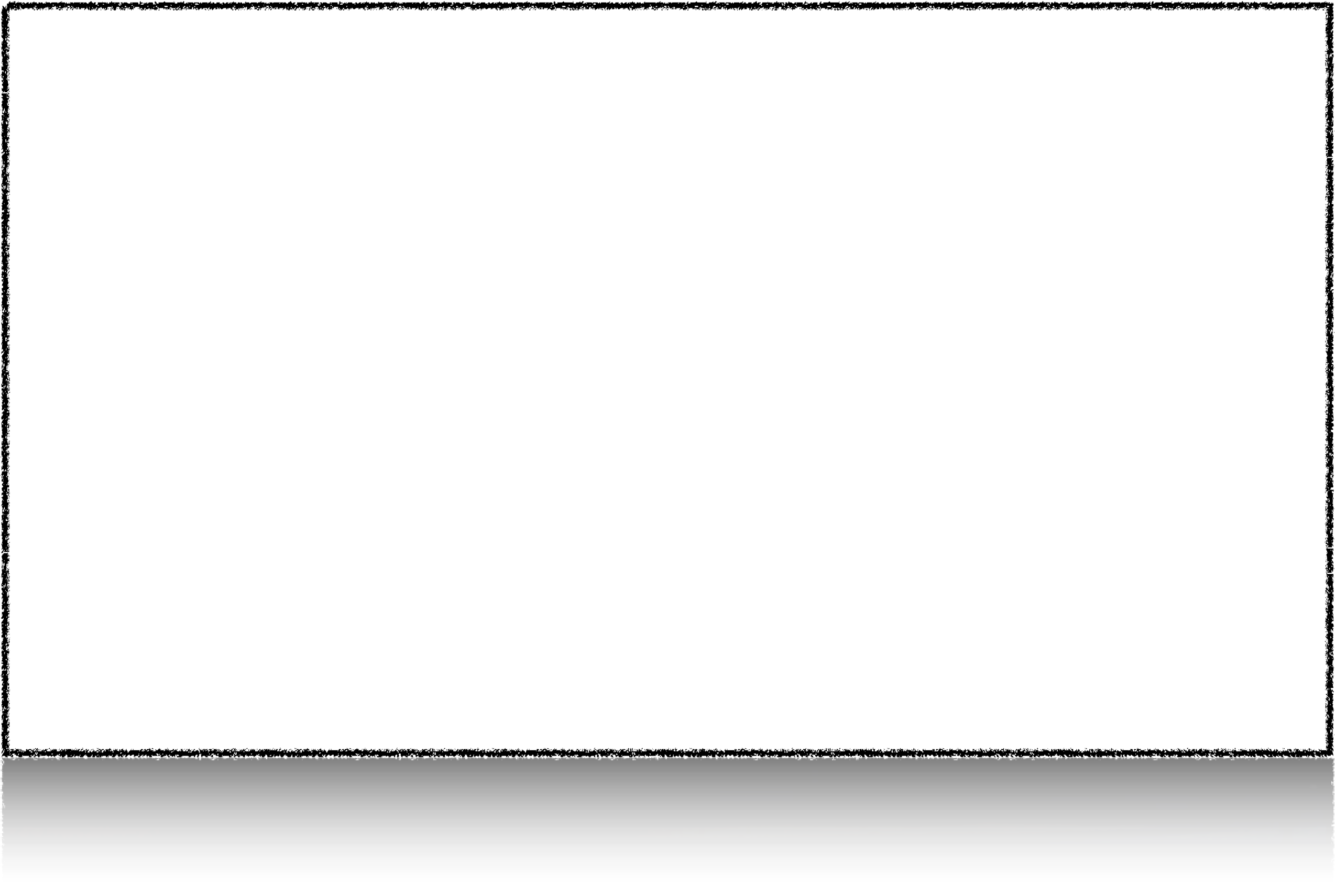 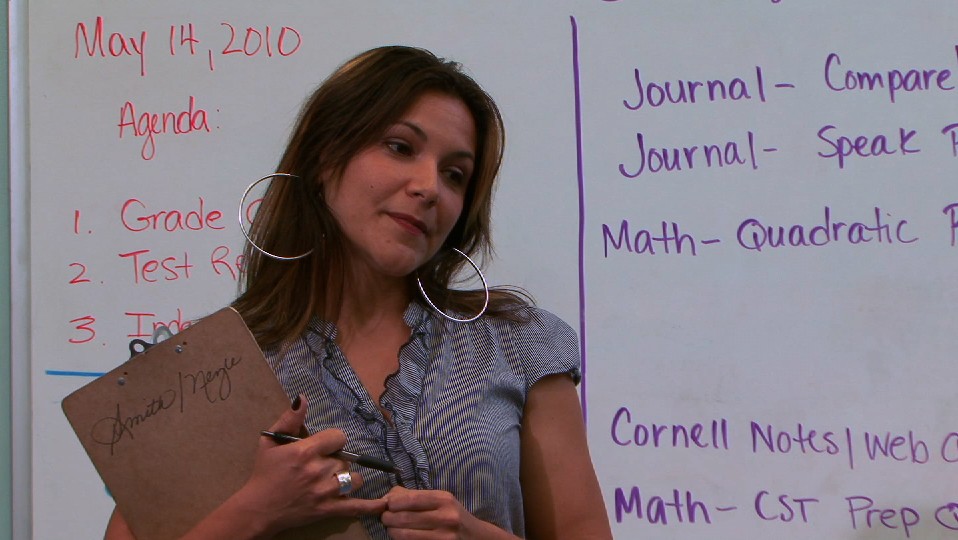 Aka MCU
Close UpShot
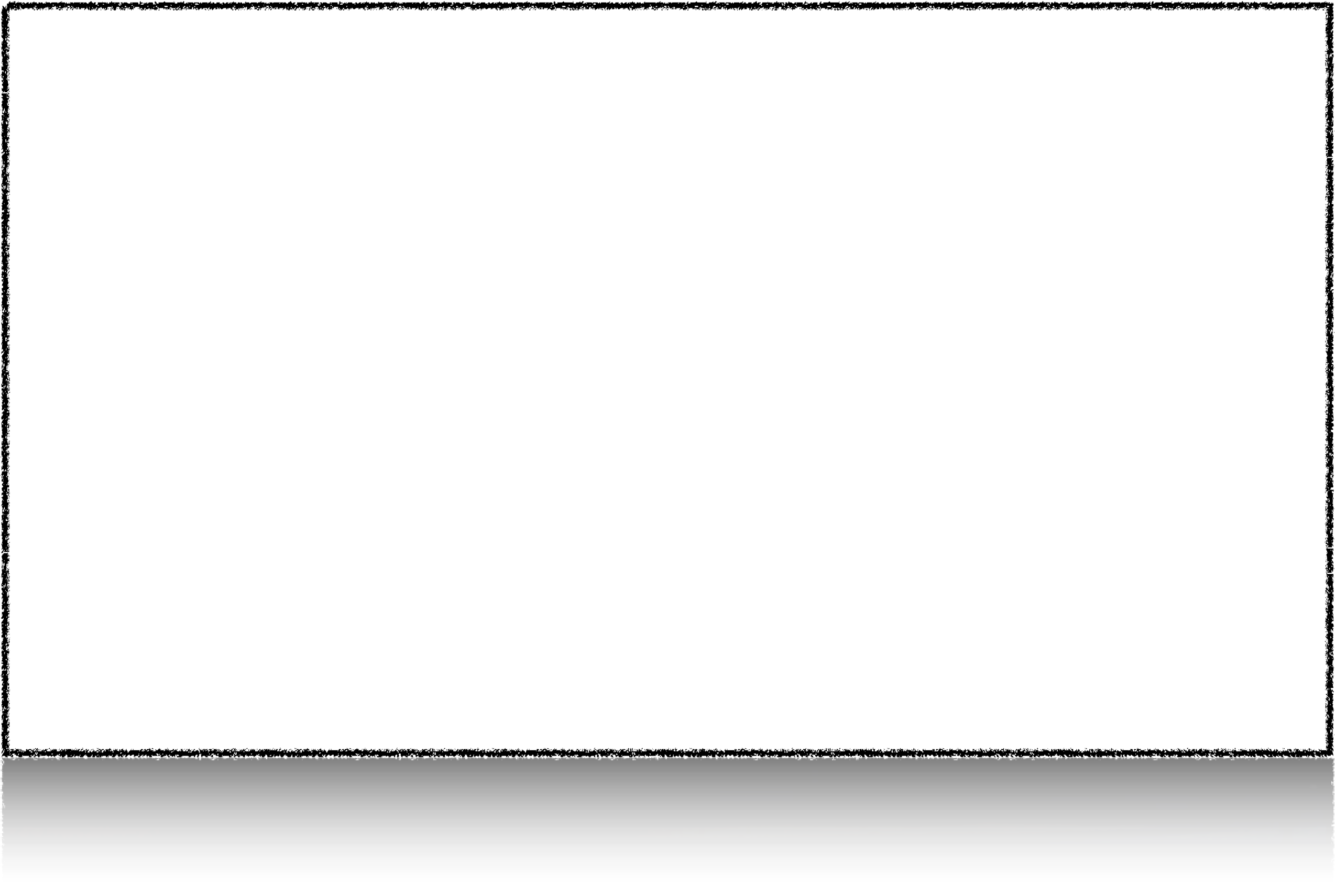 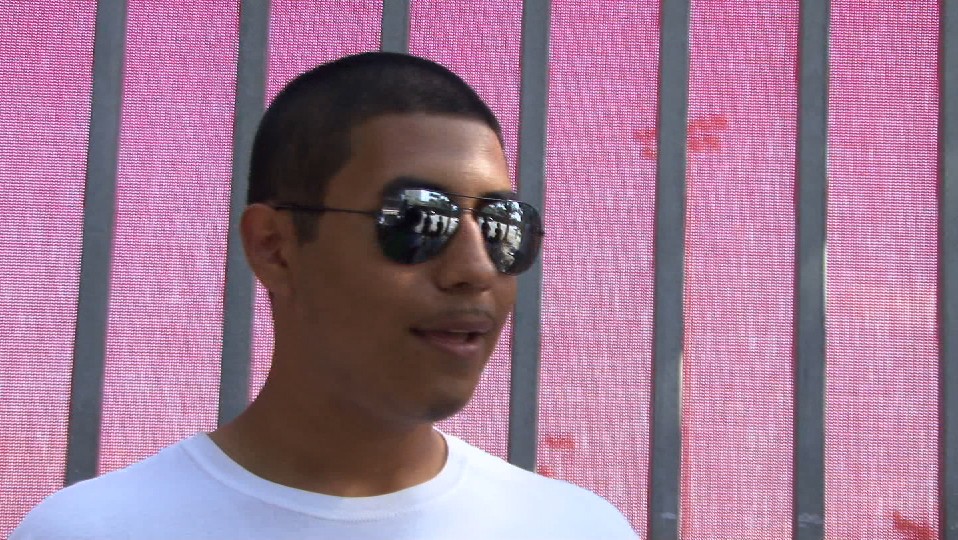 Aka CU
ExtremeClose UpShot
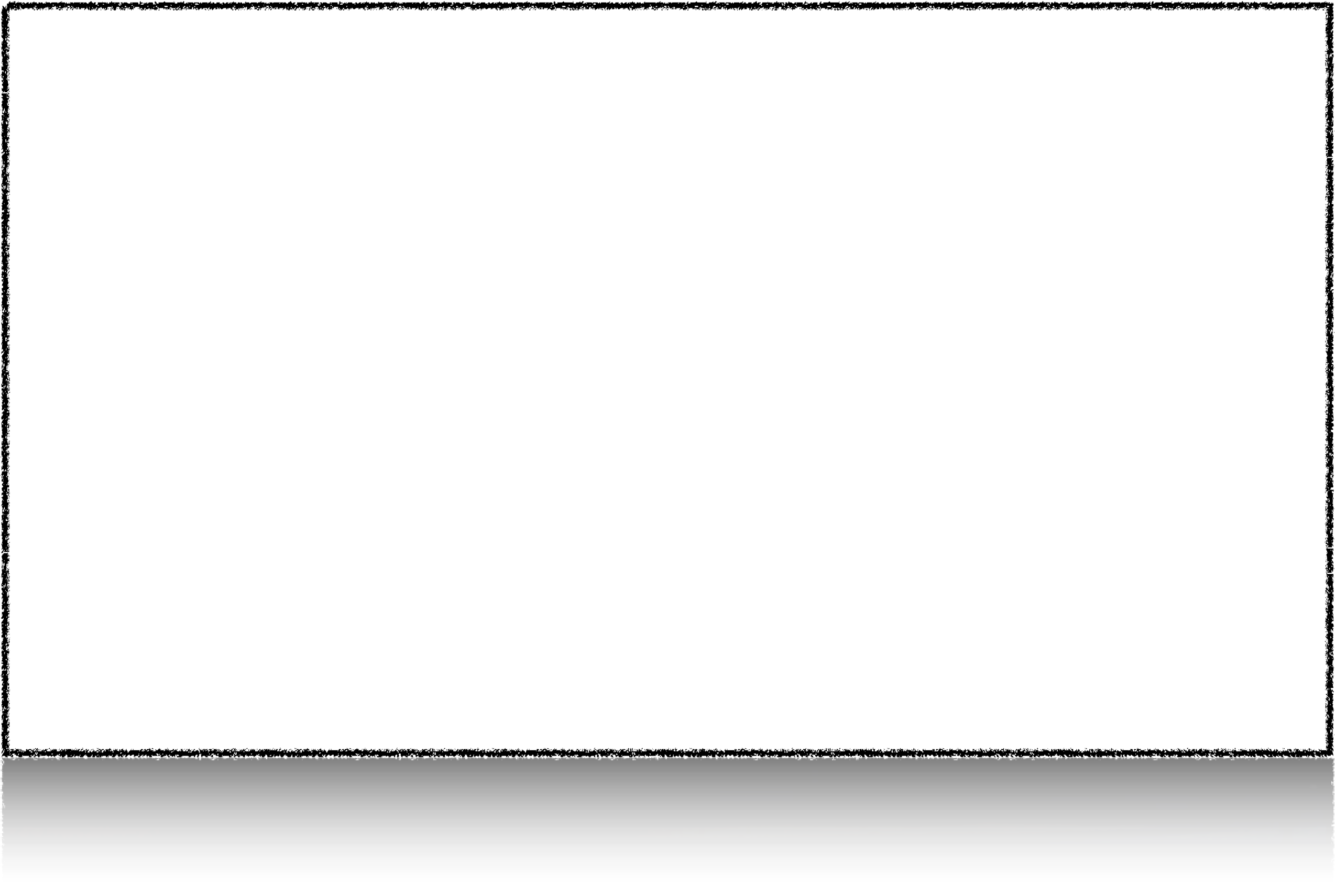 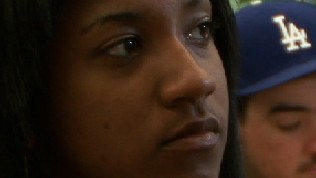 Aka ECU
TwoShot
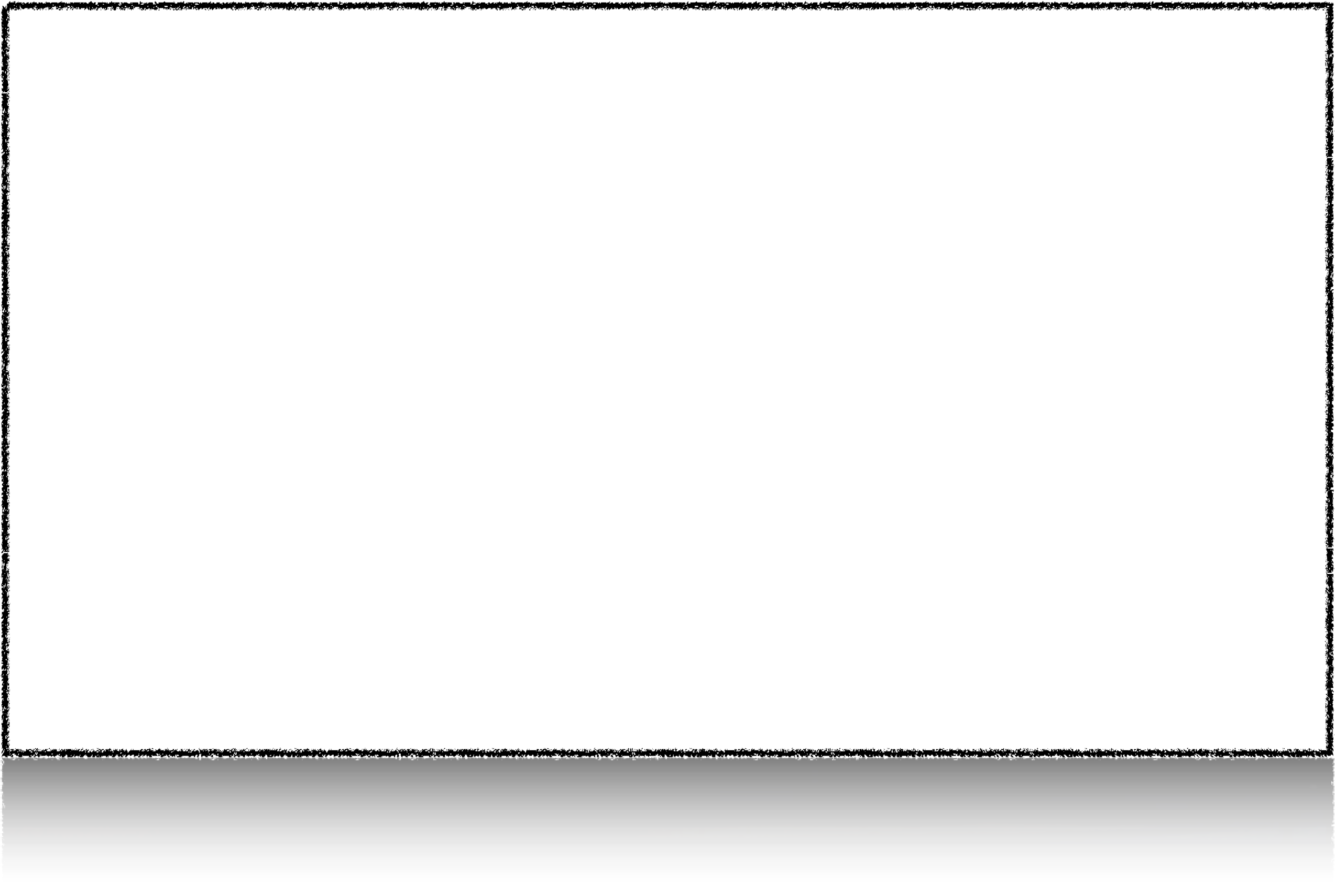 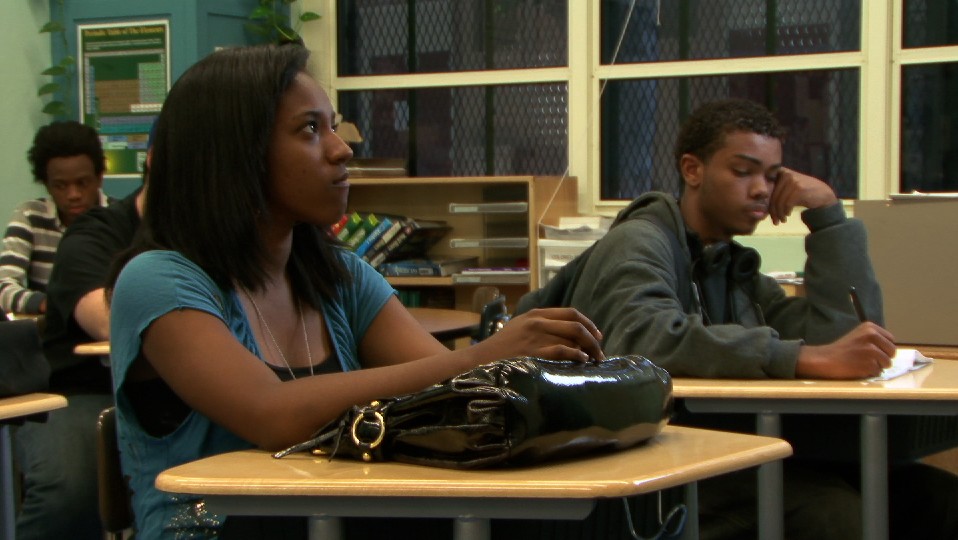 Two Subjects In Frame
Over The ShoulderShot
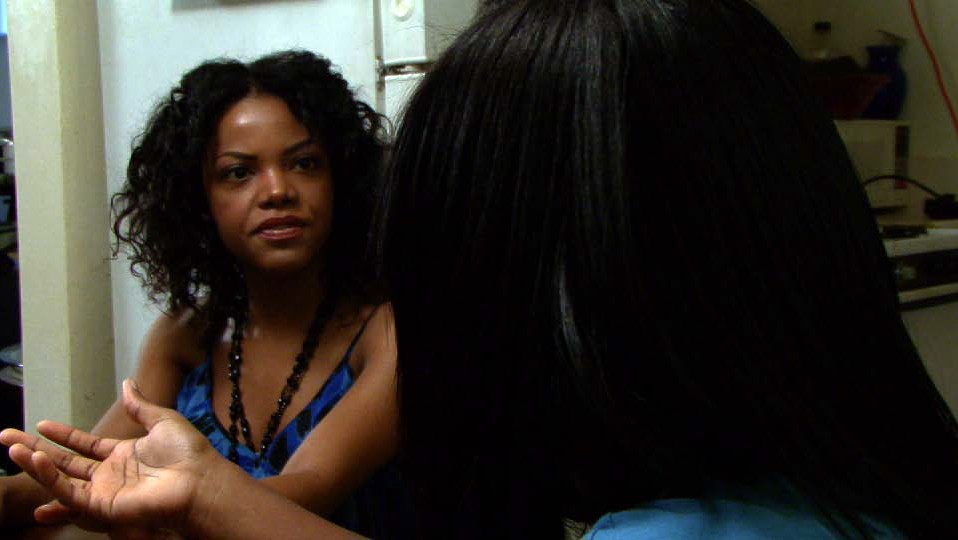 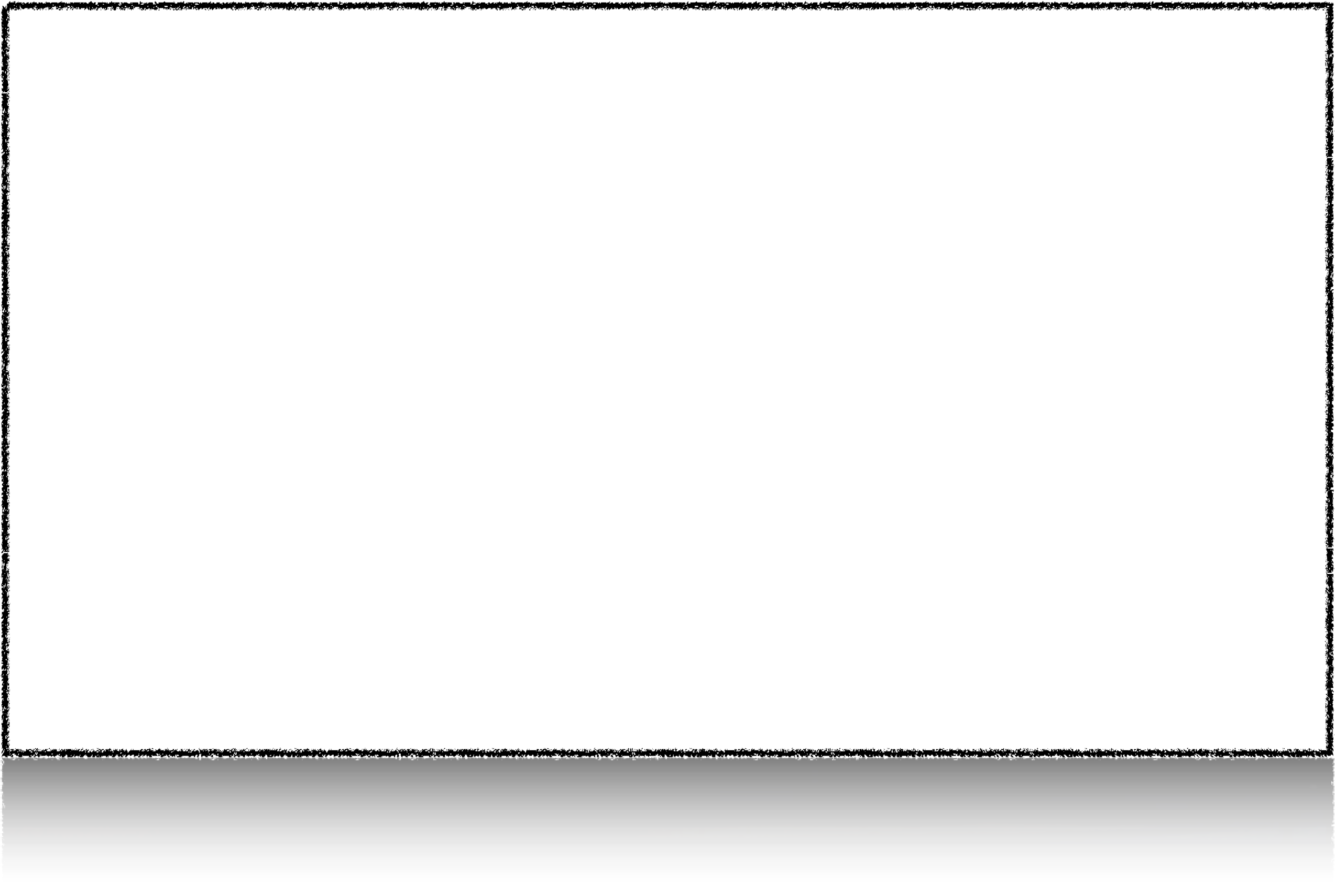 AKA OTS
Angles
High Angle
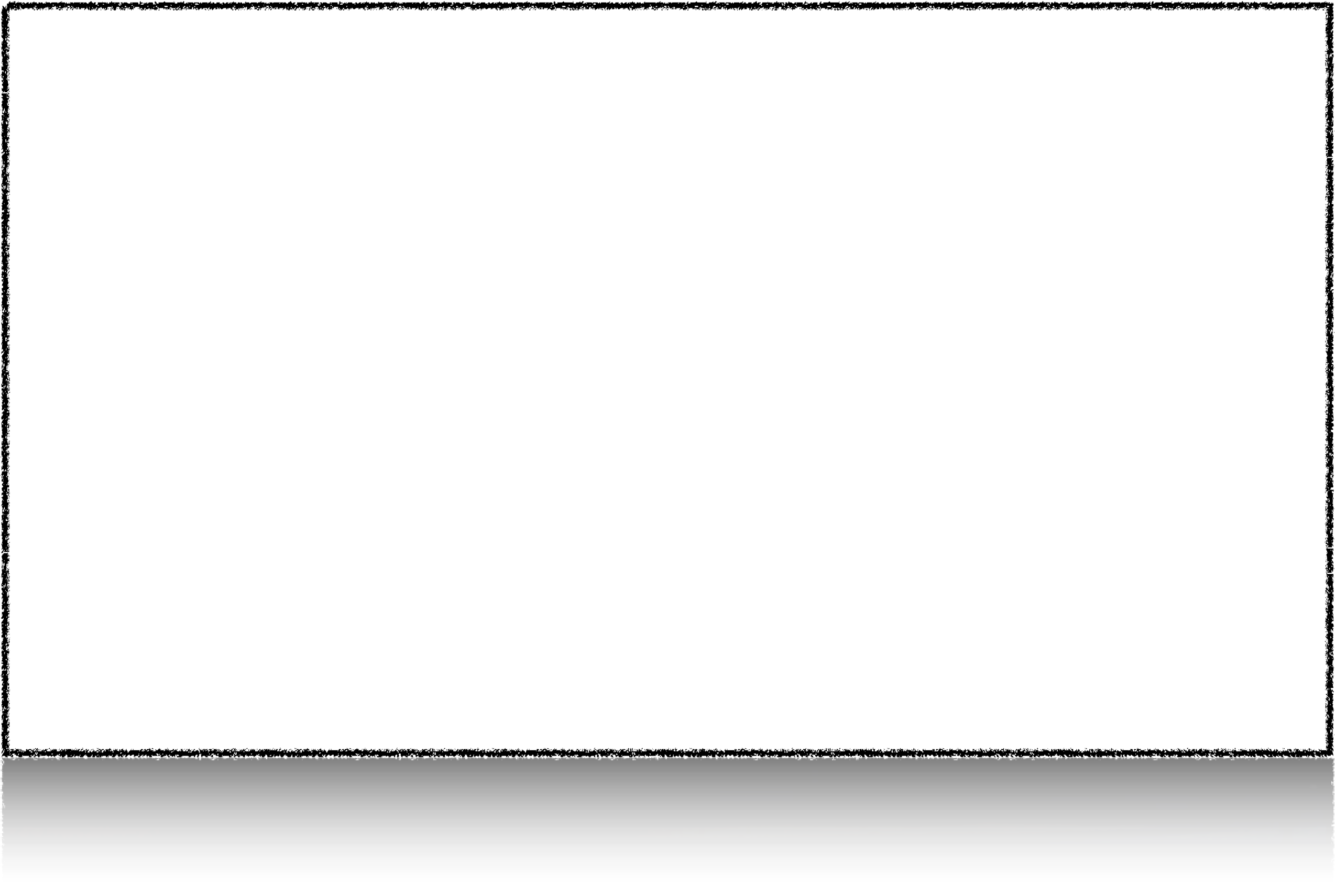 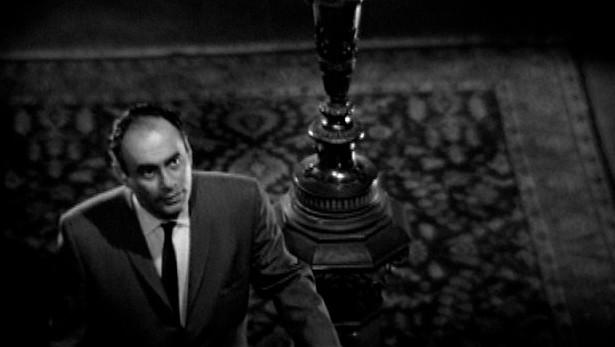 From above, looking down. Makes the subject look weak, afraid or inferior.
Here, the actor is hesitant to go up the stairs, he fears danger at the top.
Low Angle
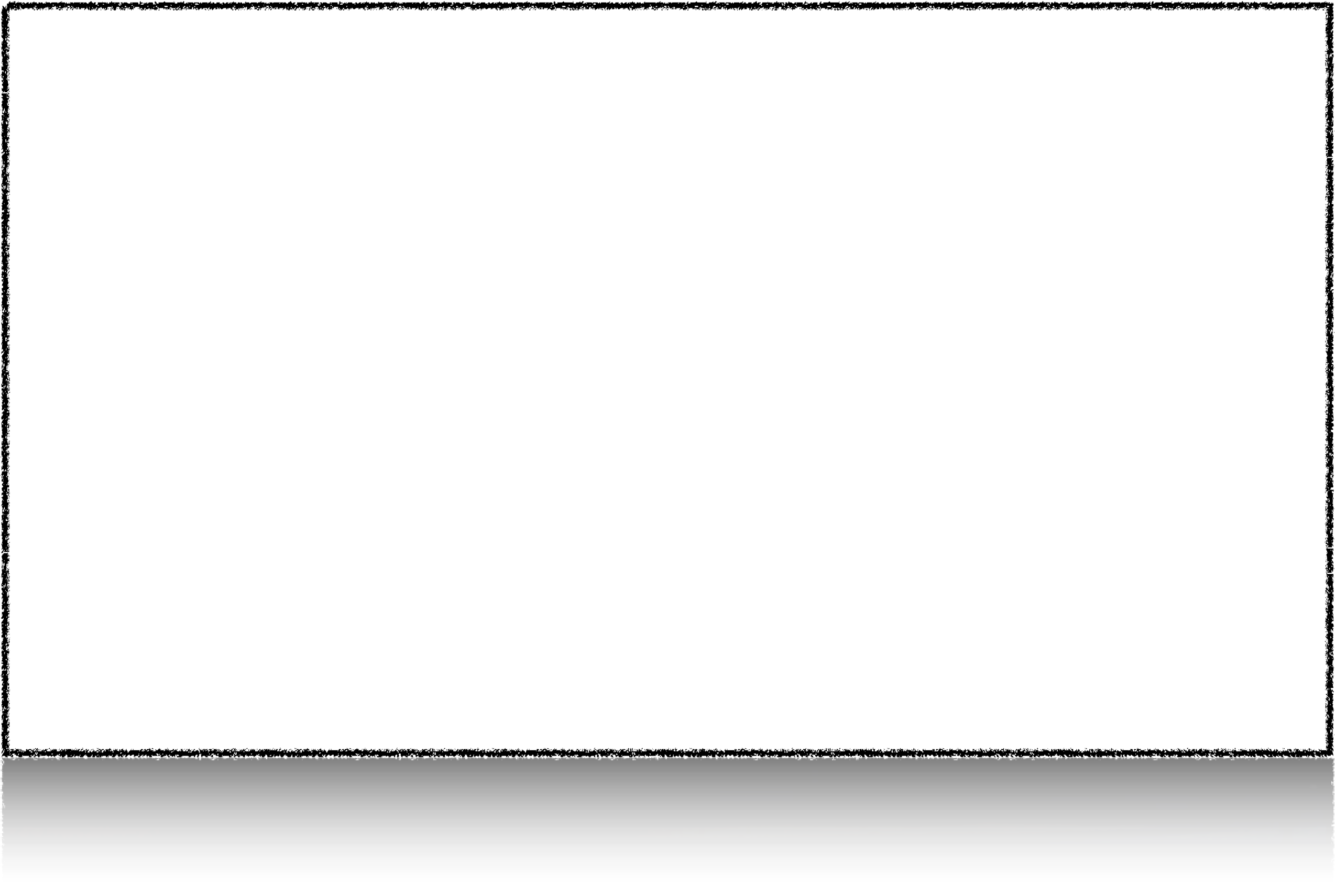 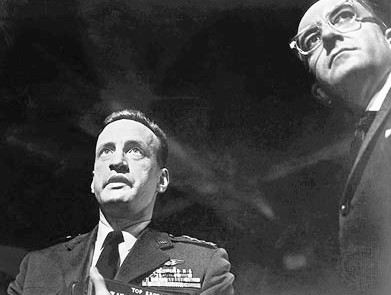 From below, looking up. Makes the subject look larger than life, dramatic, important.
ObliqueAngle
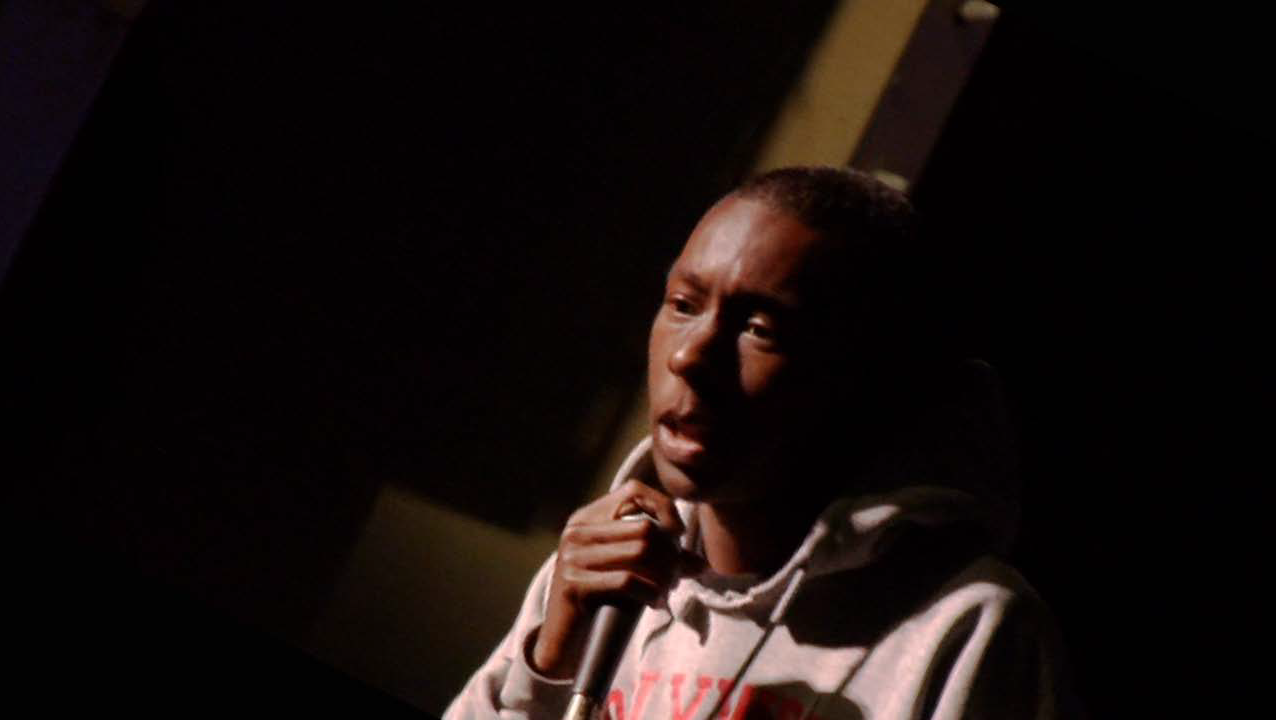 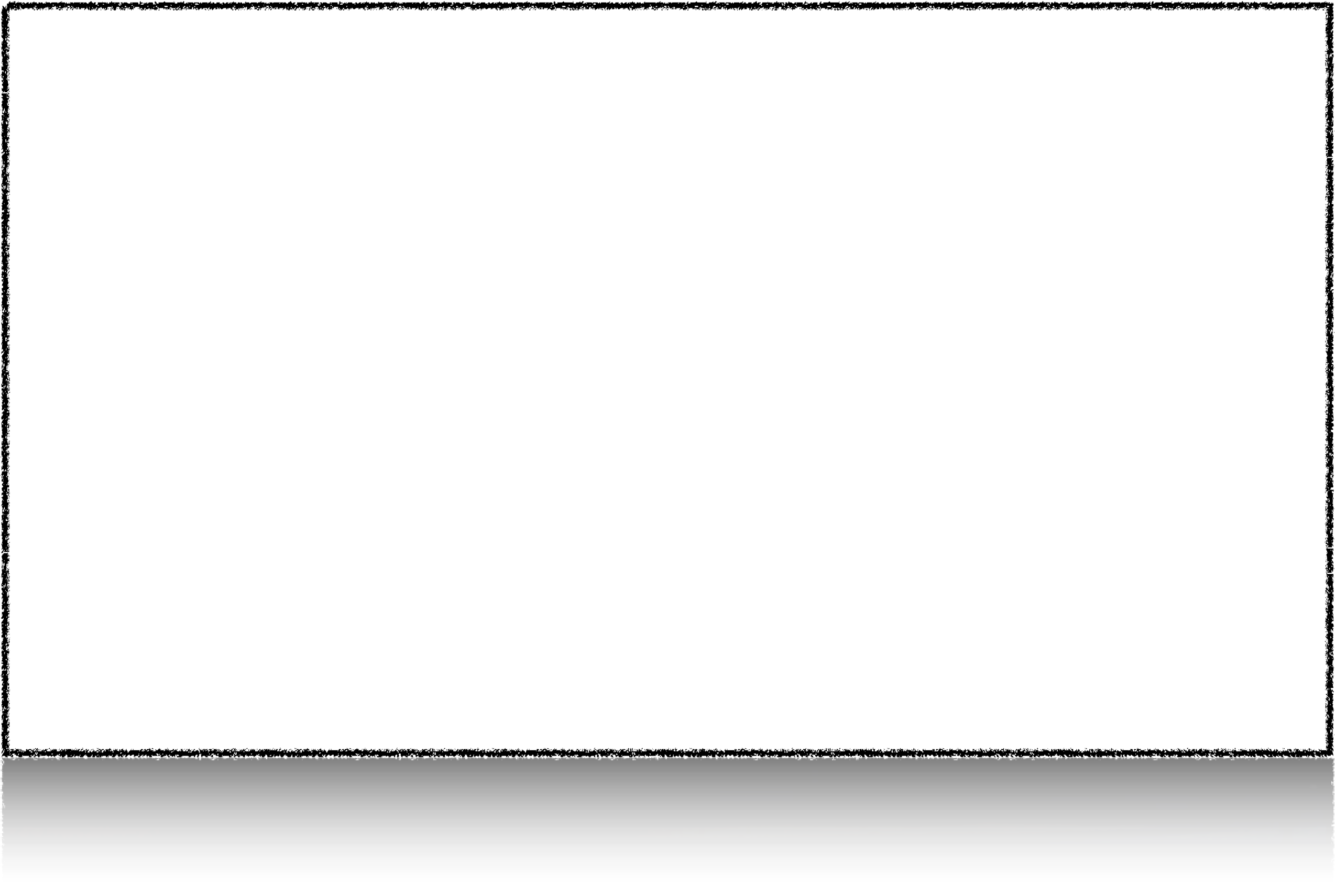 a.k.a. Dutch angle - Tilted horizon. Makes the scene seem off, not right. Villians are often shot with an oblique angle